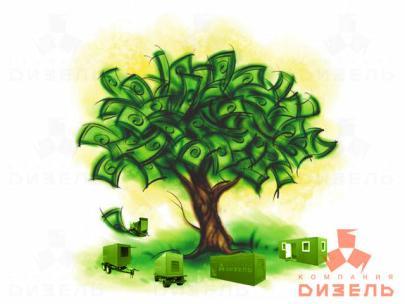 Финансы в экономике
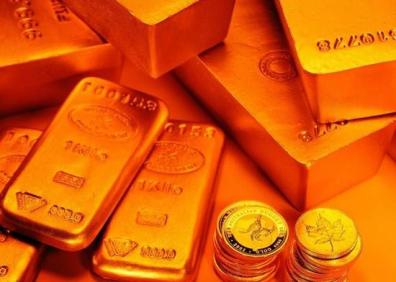 11 класс, обществознание
Базовый уровень
1 урок
ПЛАН:
Понятие финансов
Банковская система
Финансовые институты
Финансы
Финансы – совокупность экономических отношений в процессе использования денежных средств
Задача: распределение и перераспределение общественного продукта и национального дохода
домохозяйства: излишки денежных средств
Фирмы: недостаток средств
Государство: налоги
Посредник: банковская система
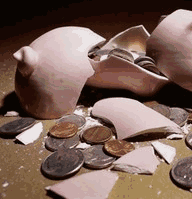 Банковская система
Банковская система - 
совокупность действующих в стране банков и других кредитных учреждений и организаций
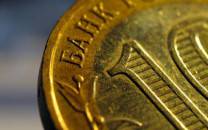 ЦЕНТРАЛЬНЫЙ БАНК
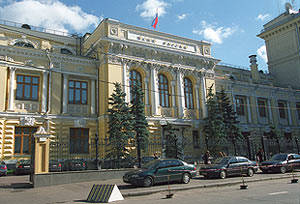 Коммерческие 
банки
Другие финансово-
кредитные 
учреждения
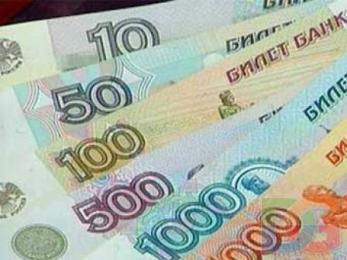 Центробанк
Эмиссия денег в стране
Банк правительства
Кредитование и контроль деятельности коммерческих банков
Поддержание устойчивости нац. Валюты
Хранение золотовалютных 
запасов страны
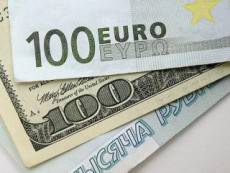 Коммерческие банки
виды
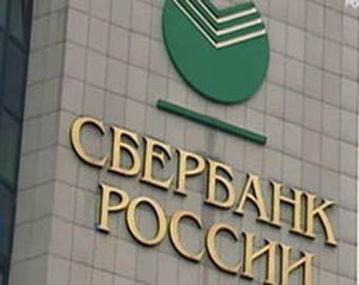 Коммерческие банки
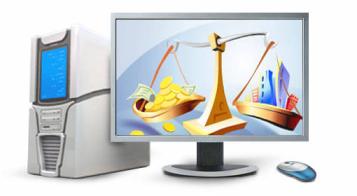 Пассивные – операции по мобилизации денежных ресурсов: прием вкладов (депозитов); получение кредитов от других банков и центрального банка; выпуск собственных ценных бумаг
Активные – операции по размещению средств: предоставление различных по срокам и размерам кредитов
Банковские услуги – валютные операции, предоставление банковских ячеек и др.
Банковские операции
Пассивные – операции по мобилизации денежных ресурсов: прием вкладов (депозитов); получение кредитов от других банков и центрального банка; выпуск собственных ценных бумаг
Активные – операции по размещению средств: предоставление различных по срокам и размерам кредитов
Банковские услуги – валютные операции, предоставление банковских ячеек и др.
Финансовые институты